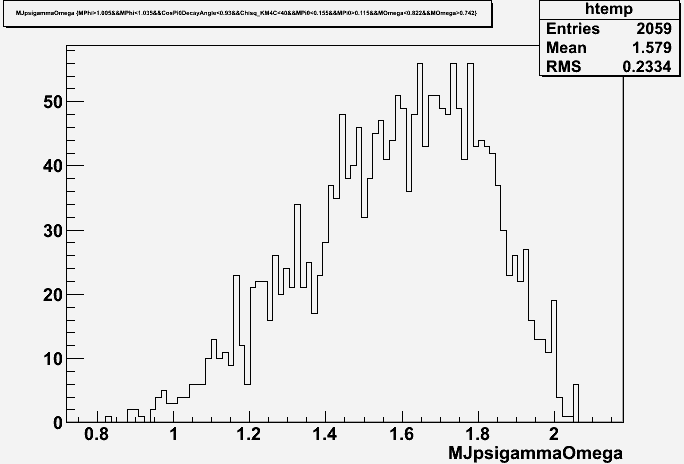 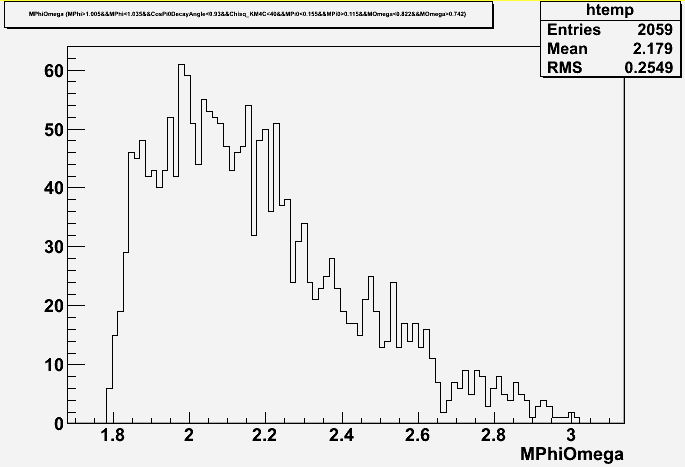 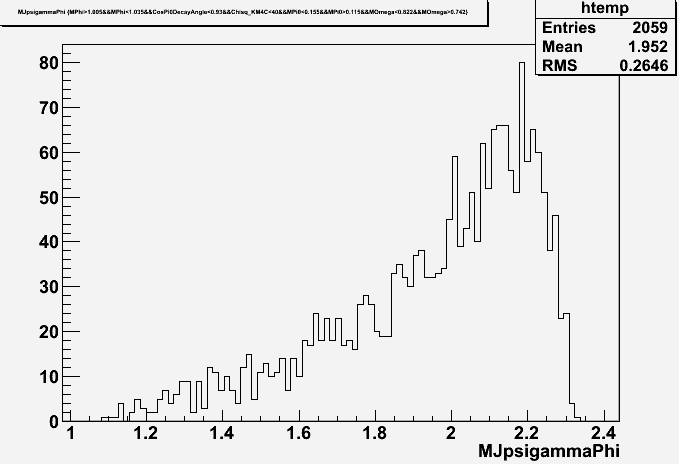 UserDIY
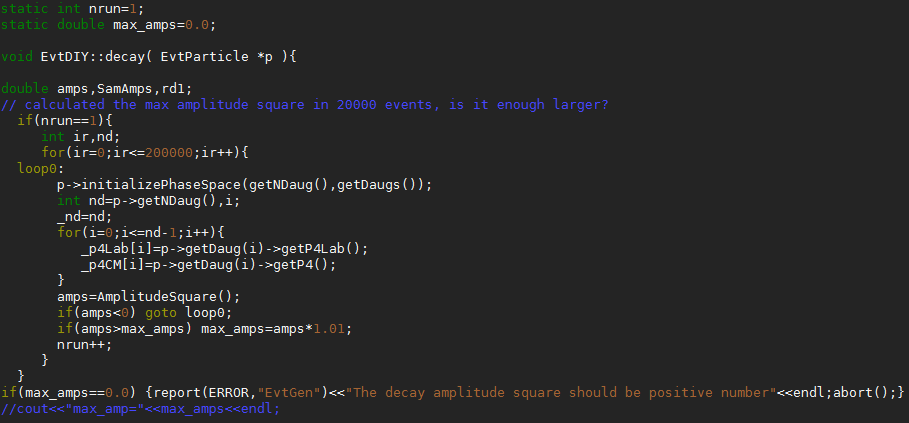 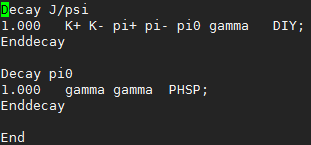 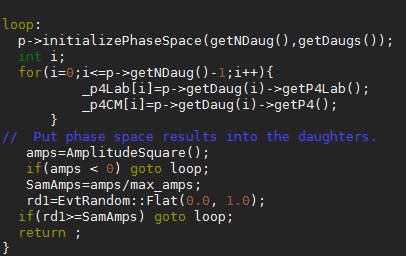 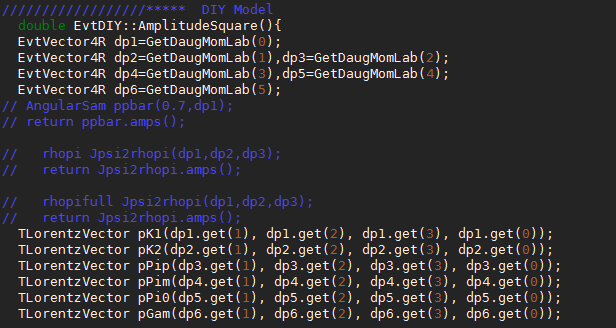 Find   max   amps2
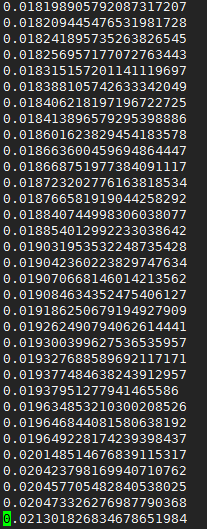 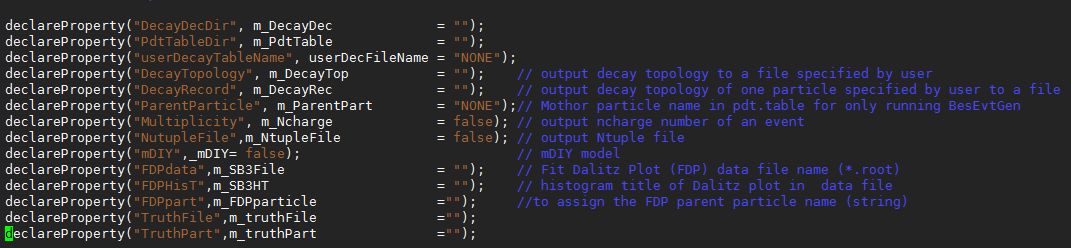 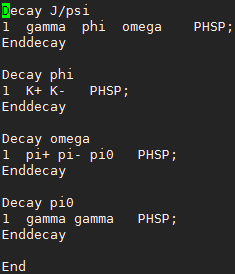 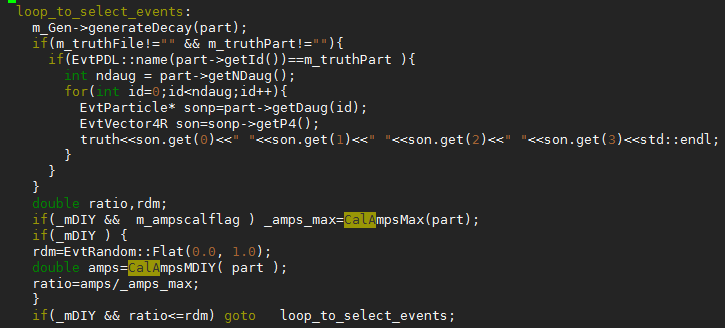 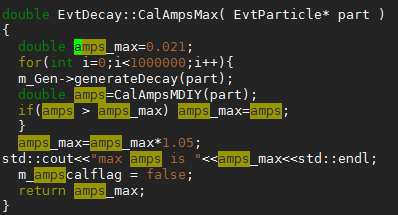 UsermDIY
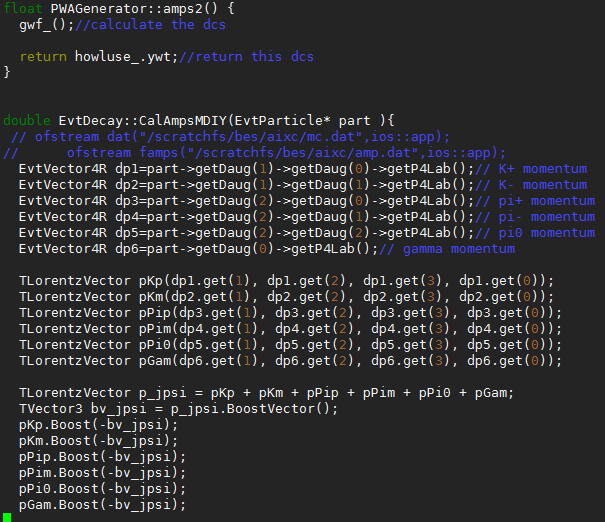 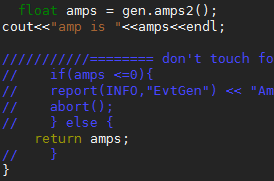 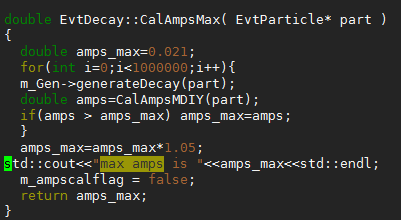 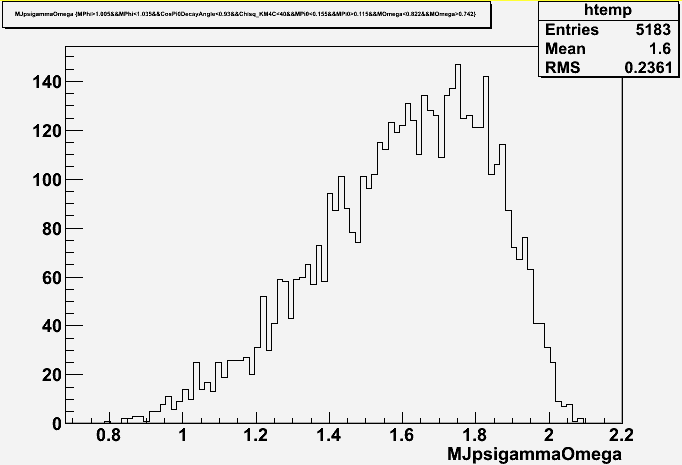 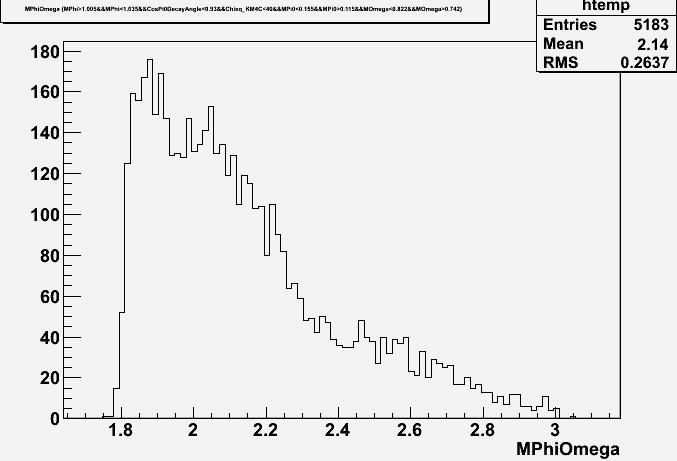 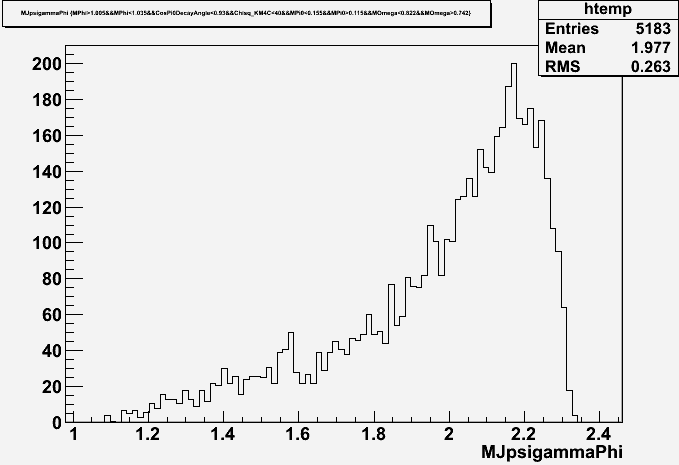 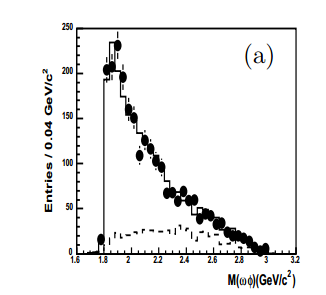 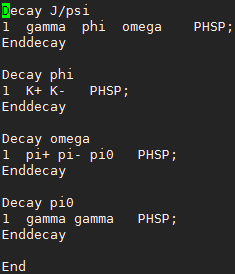 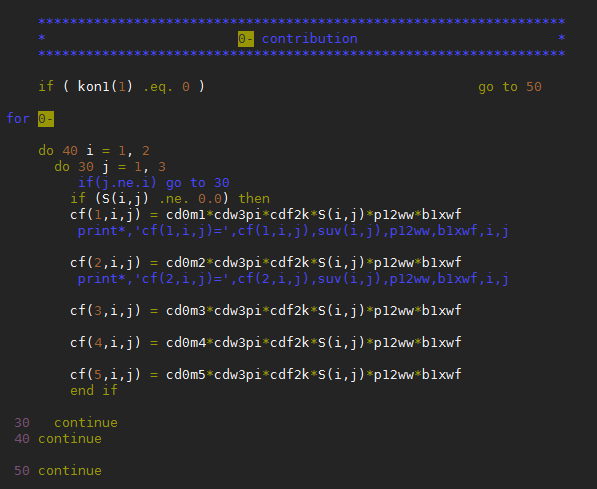 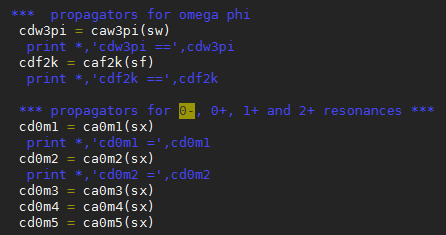 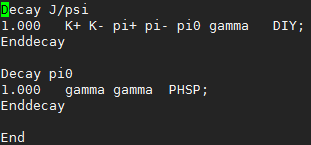 Three ways
The same as doing projection for PWA result, give a weight for each events.
2.   Generate MC with UserDIY with decay card one
3.   Generate MC with UsermDIY with decay card two and change gwf.F
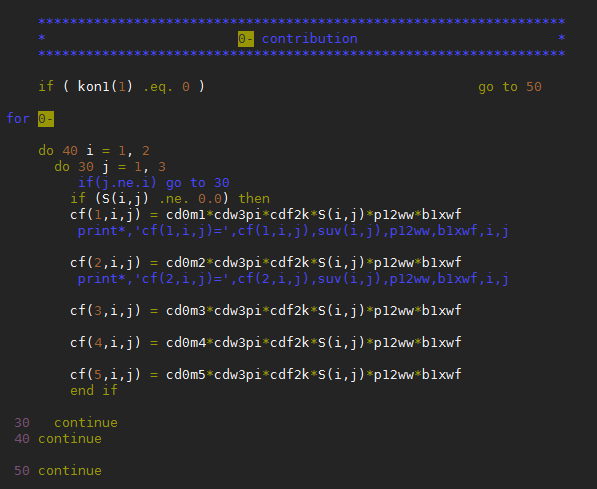 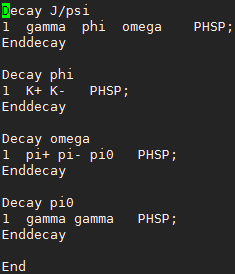 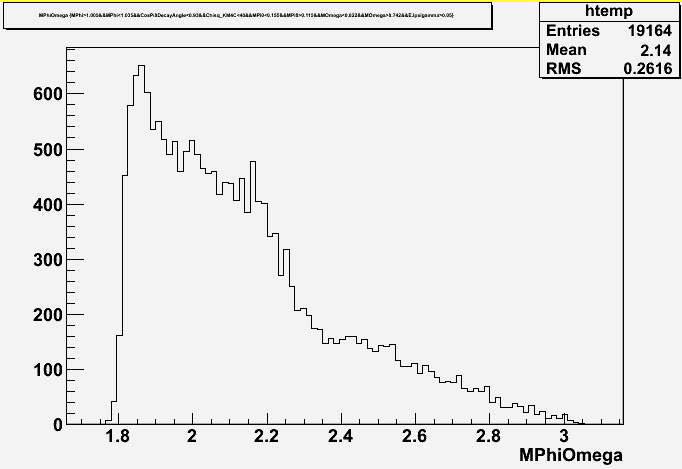 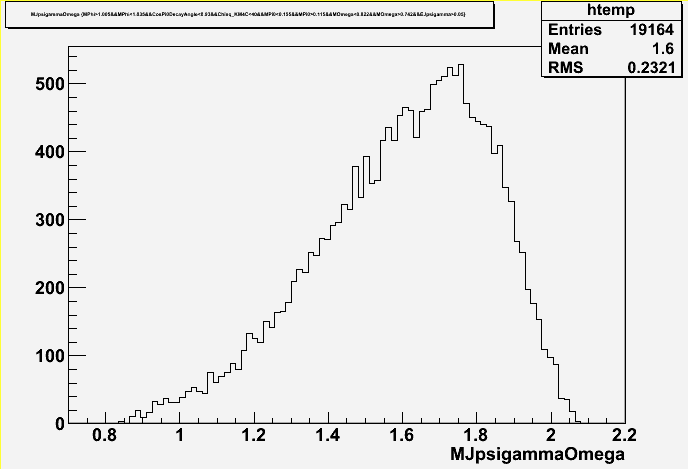 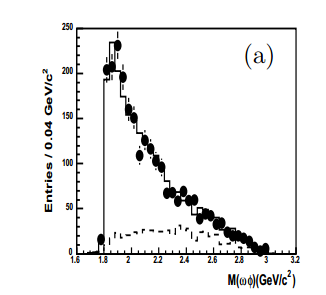 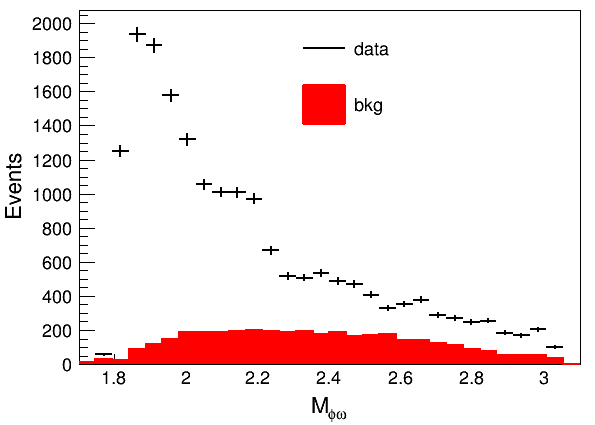 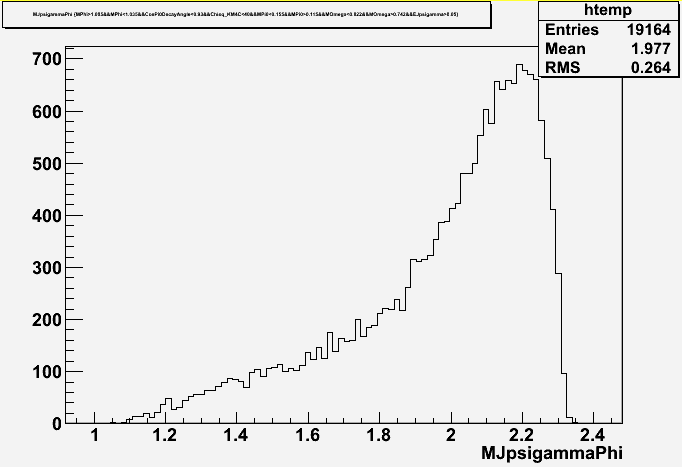 1.Gamma omega
2.Gamma phi
3.Bkg
4.Omega phi
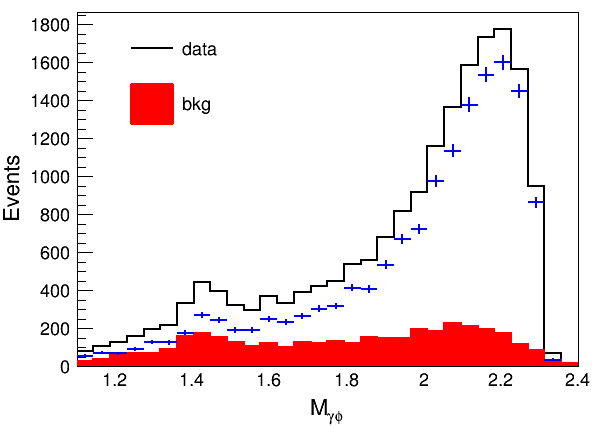 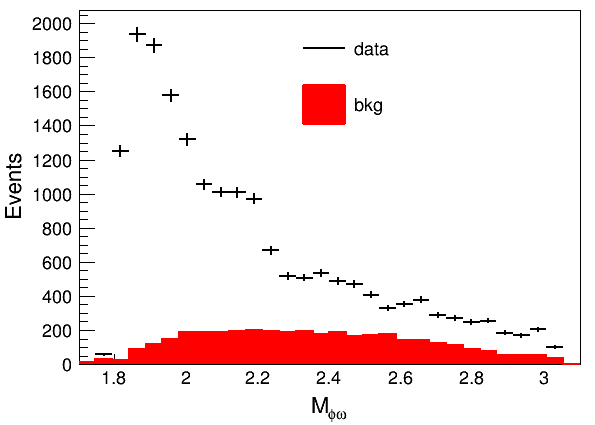 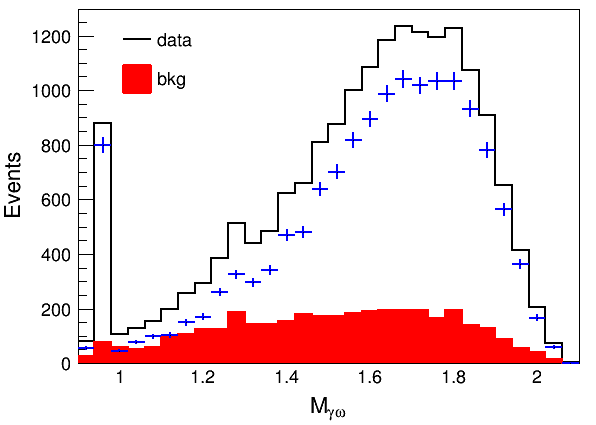 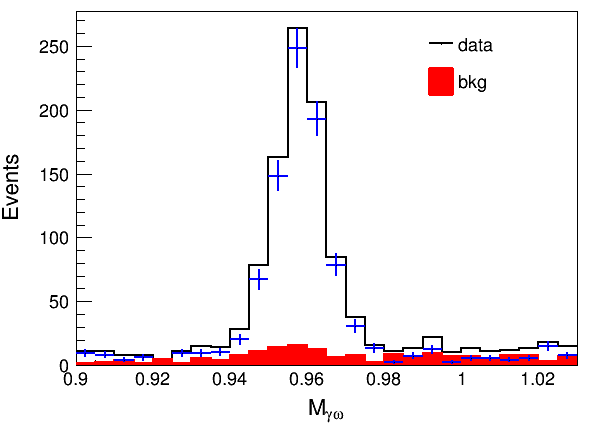 Try to weight, here just 1-D weight(M(omegaphi))
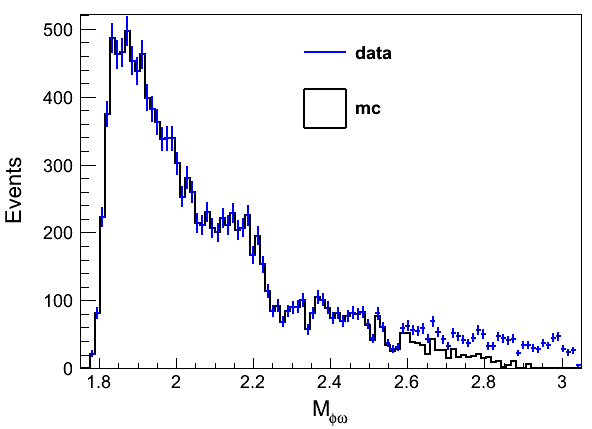 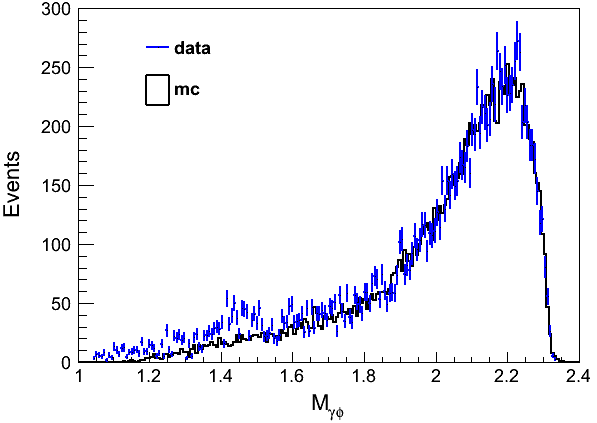 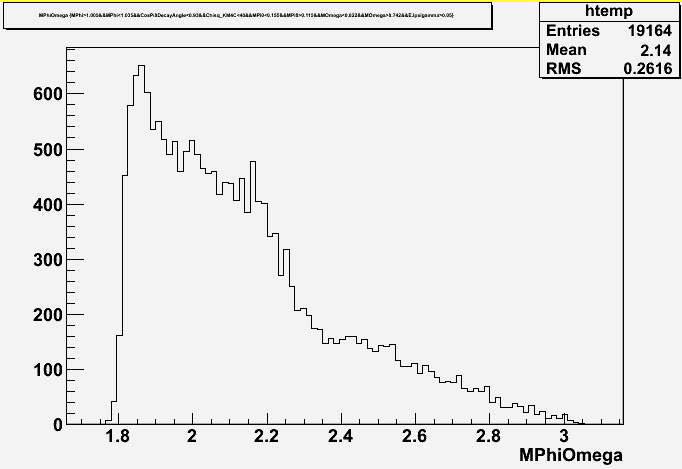 Omega phi=total-gammaomega-gammaphi-bkg
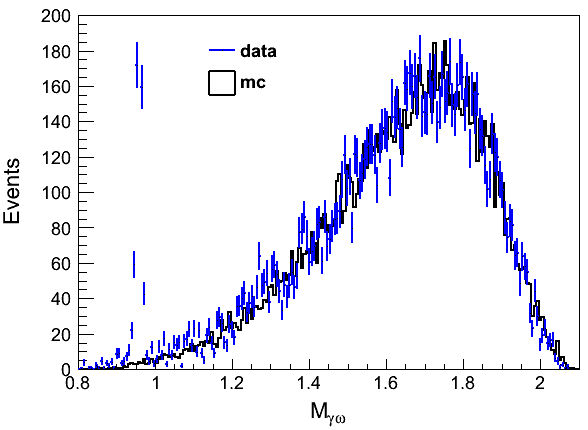 If we use 2-D weight(angle & mass ), the estimation will be better.
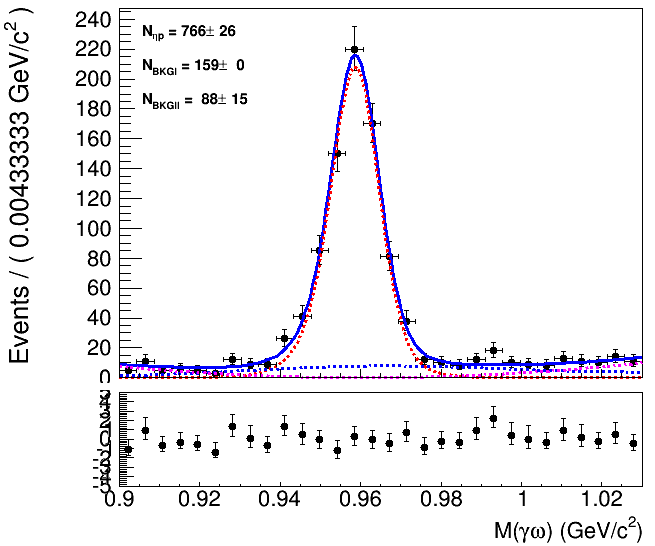 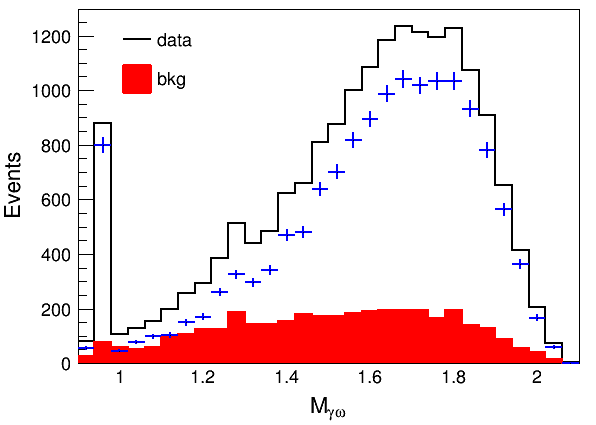 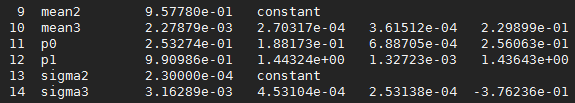 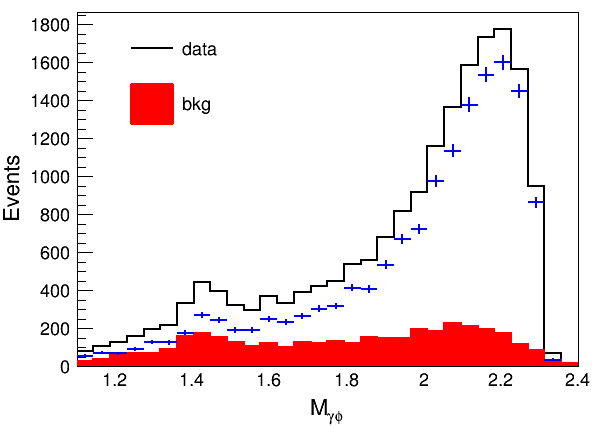 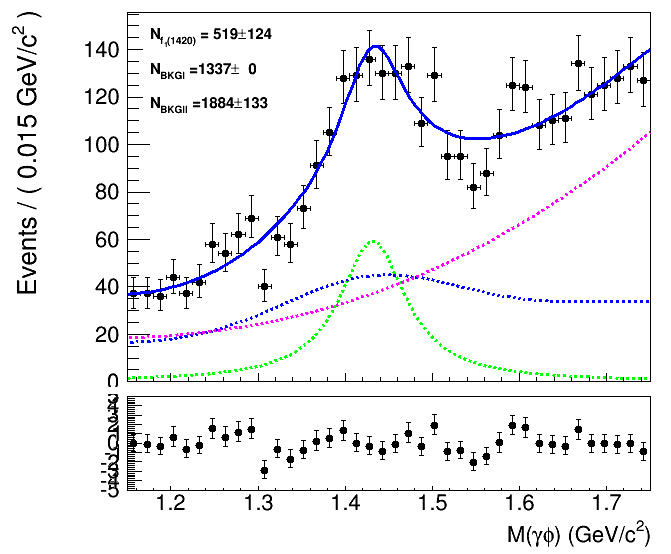 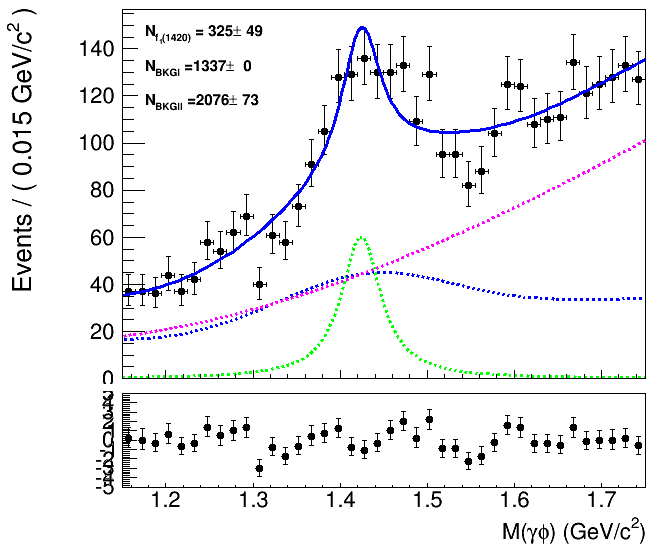 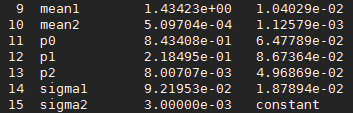 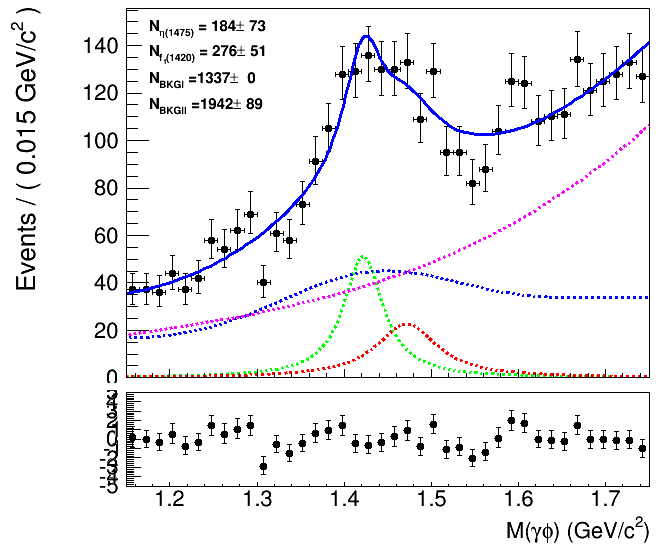 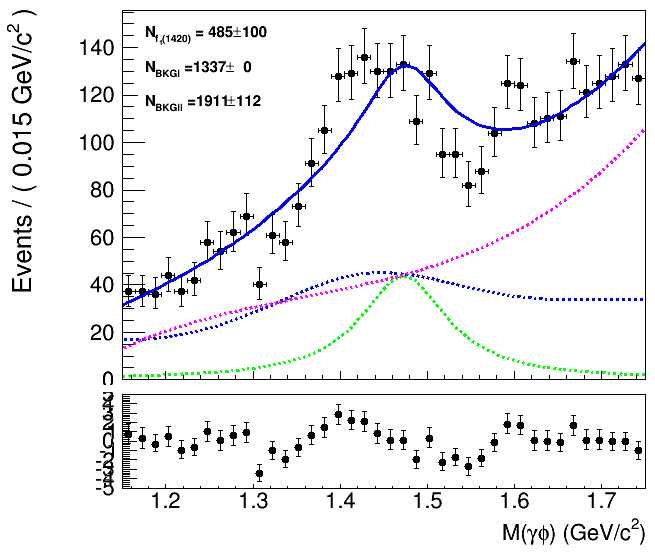 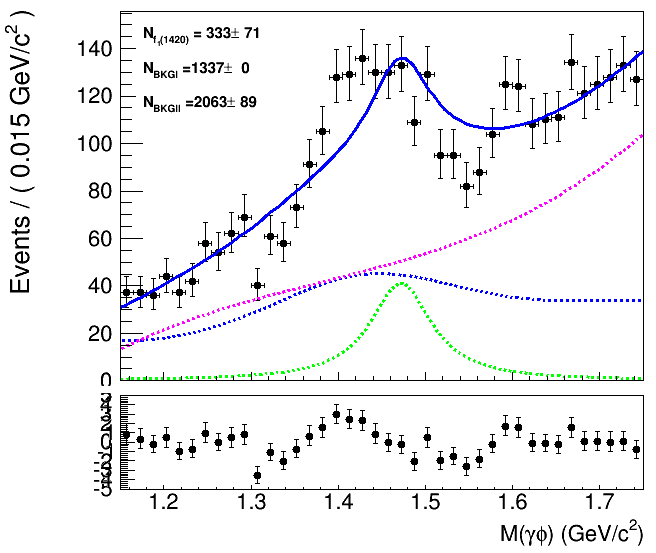 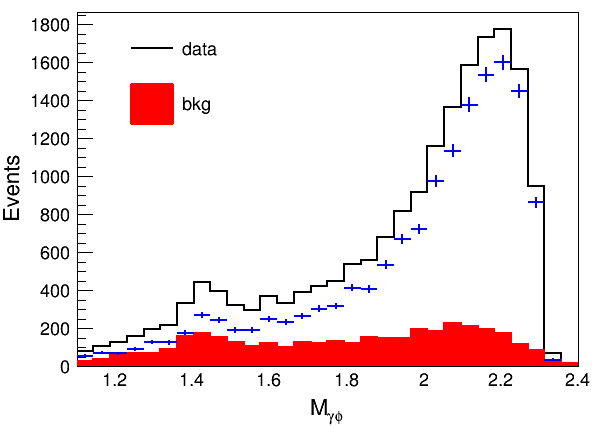 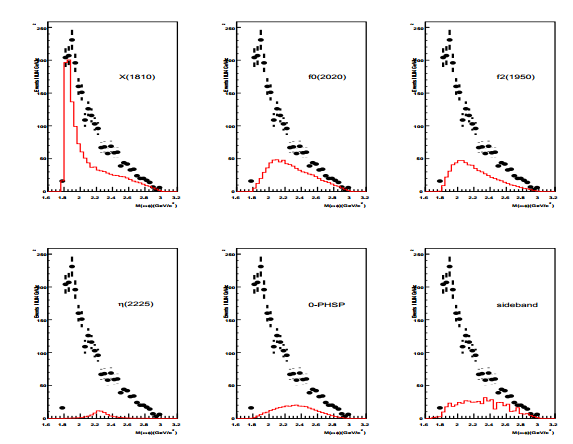 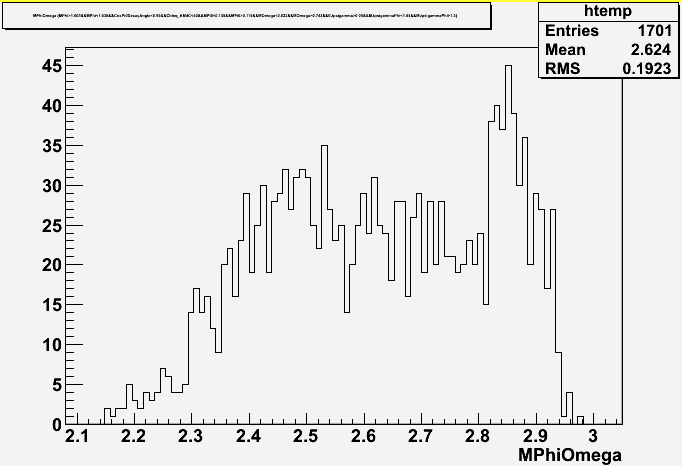 1.Gamma omega
2.Gamma phi
3.Bkg
4.Omega phi
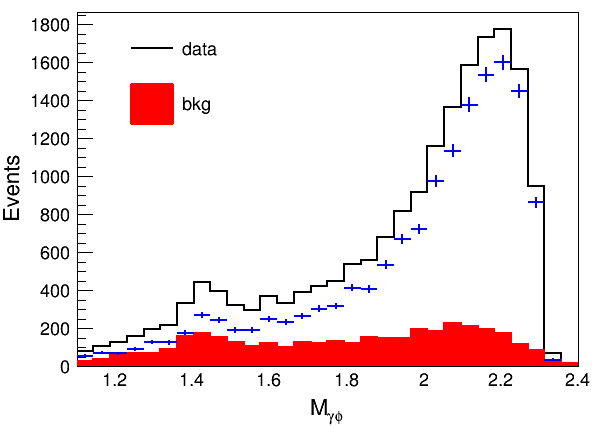 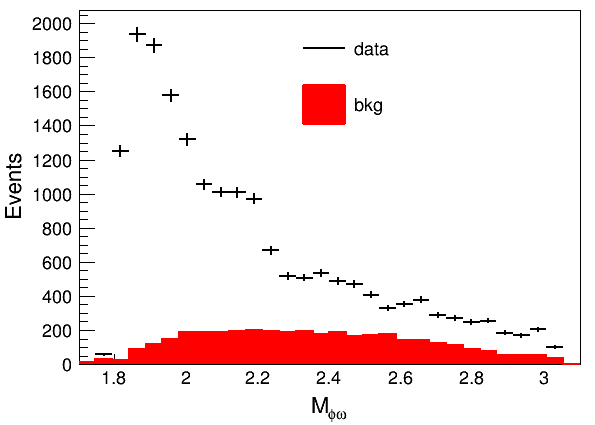 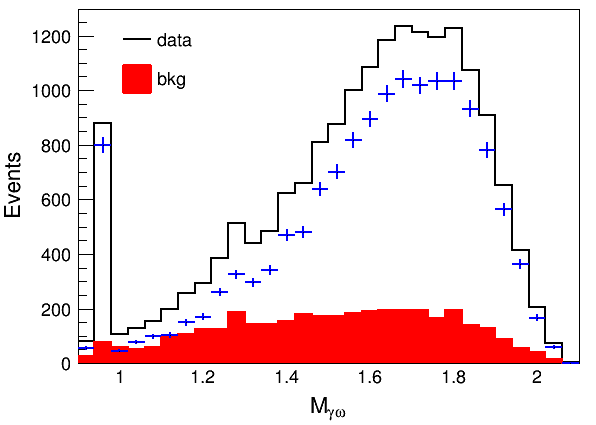 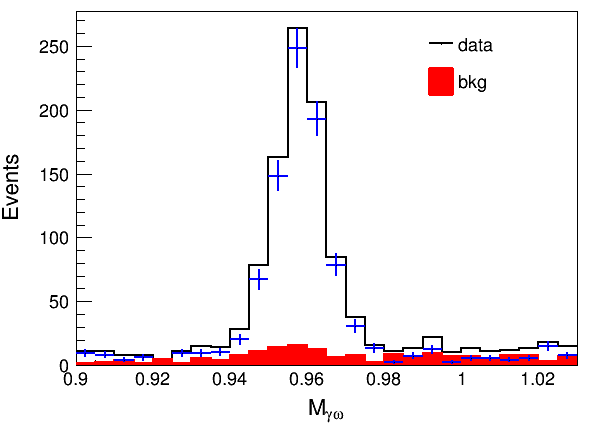 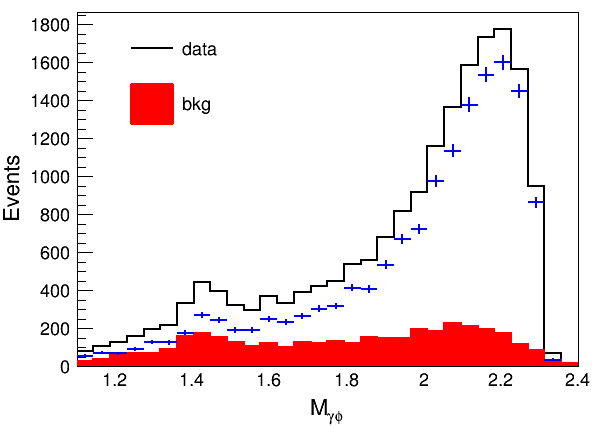 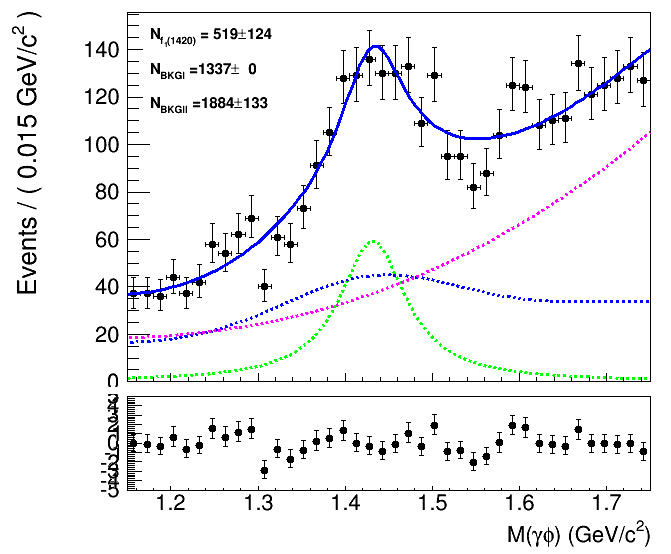 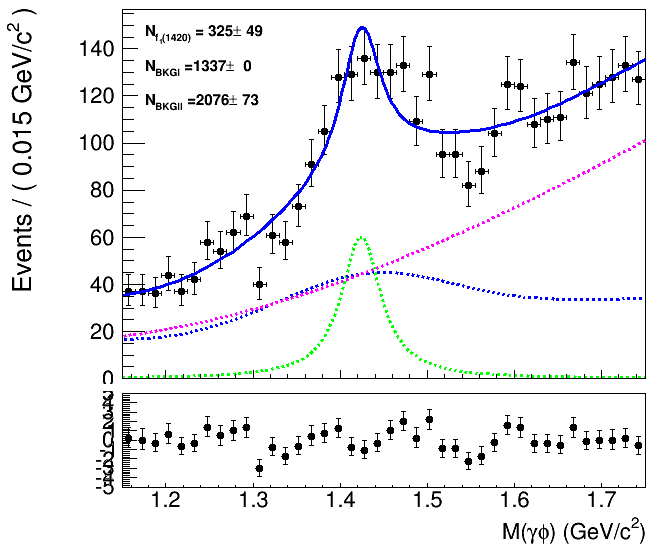 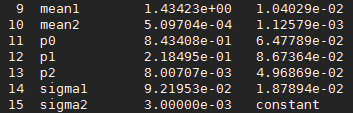 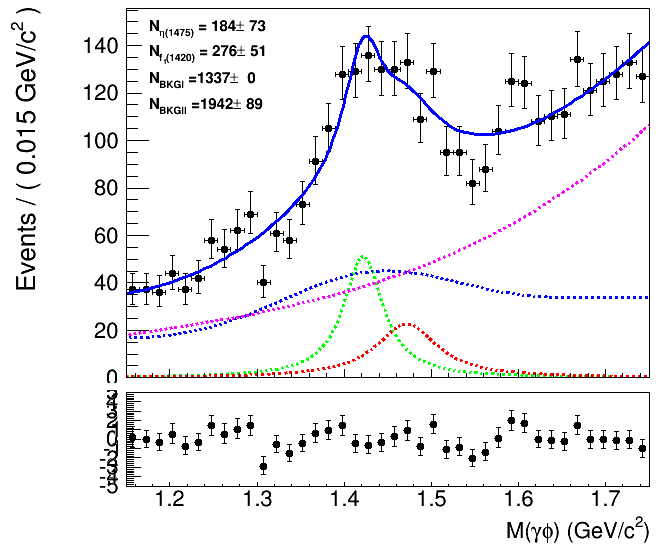 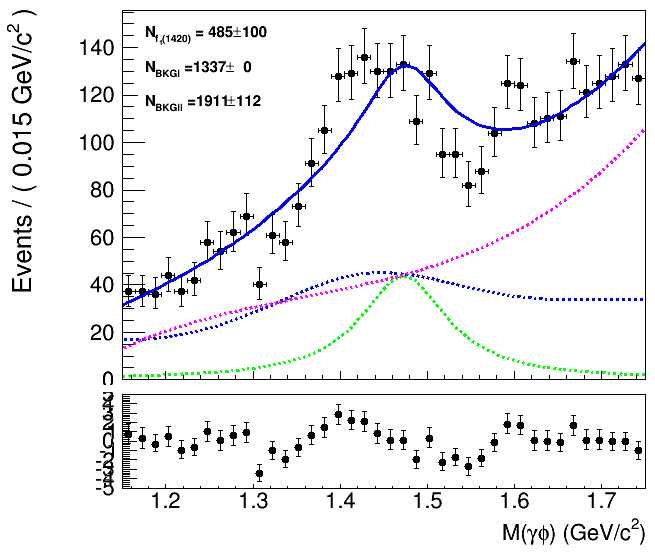 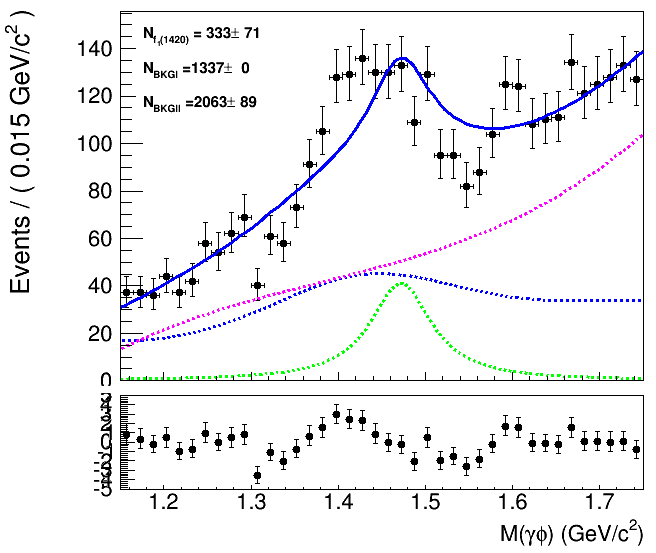 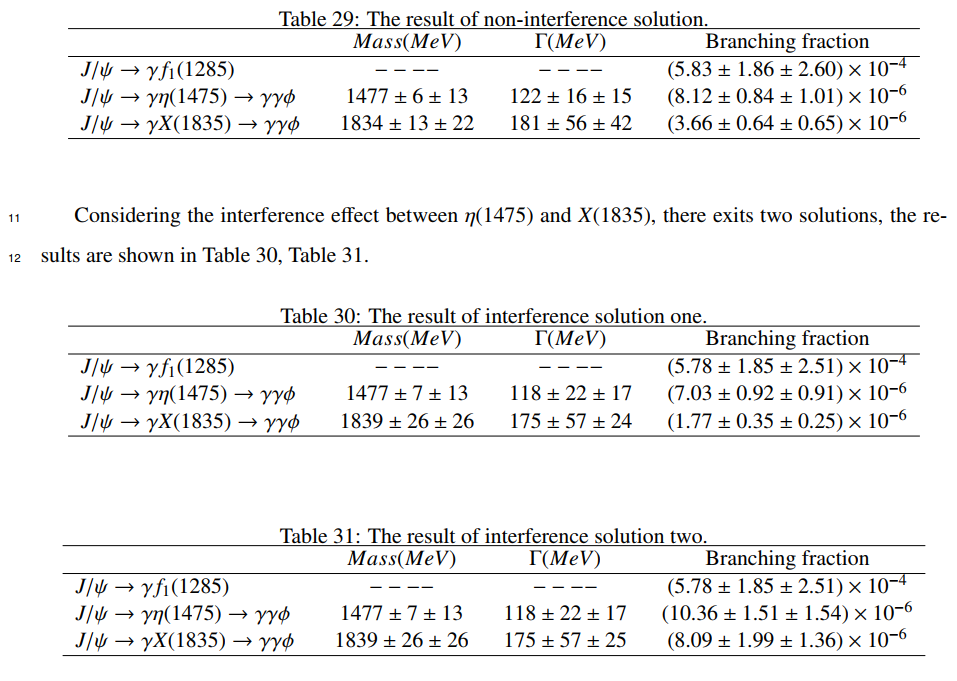 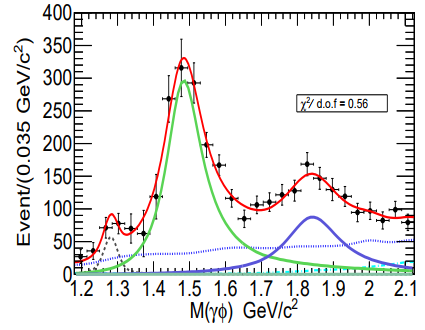 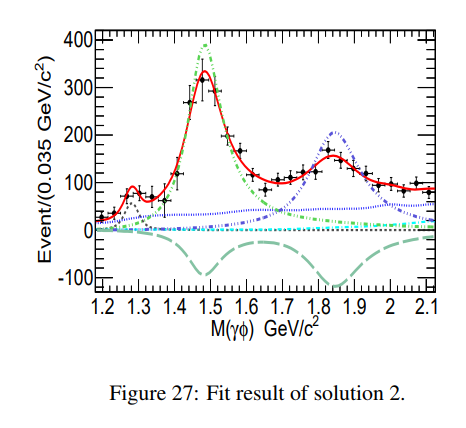 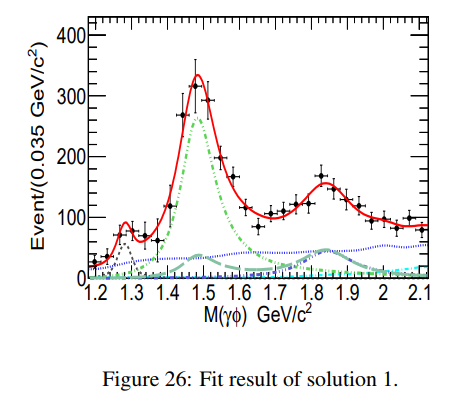 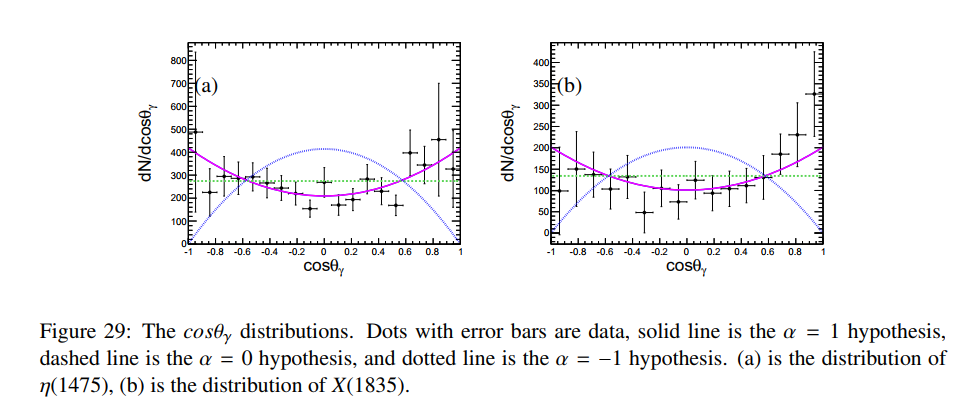 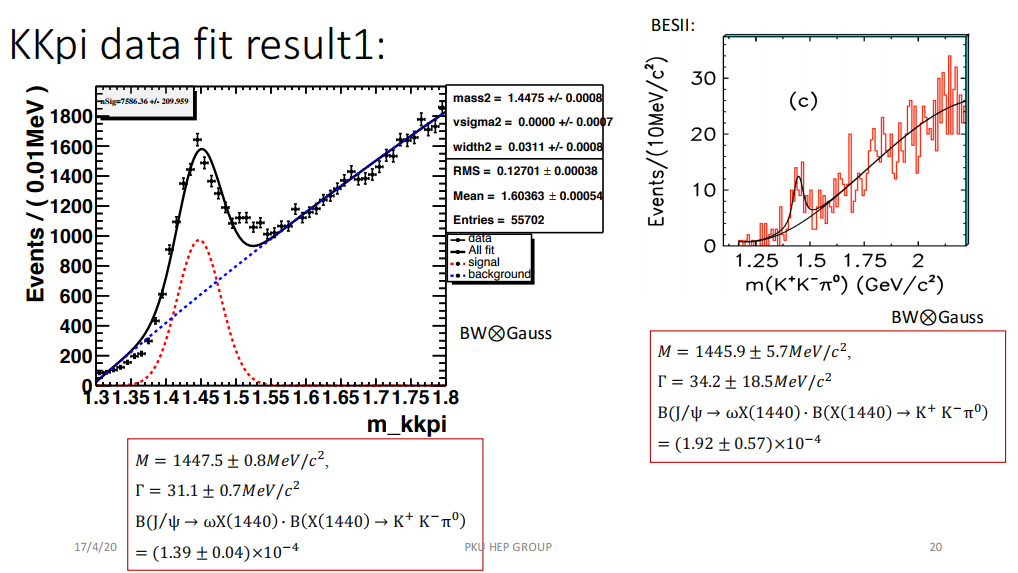 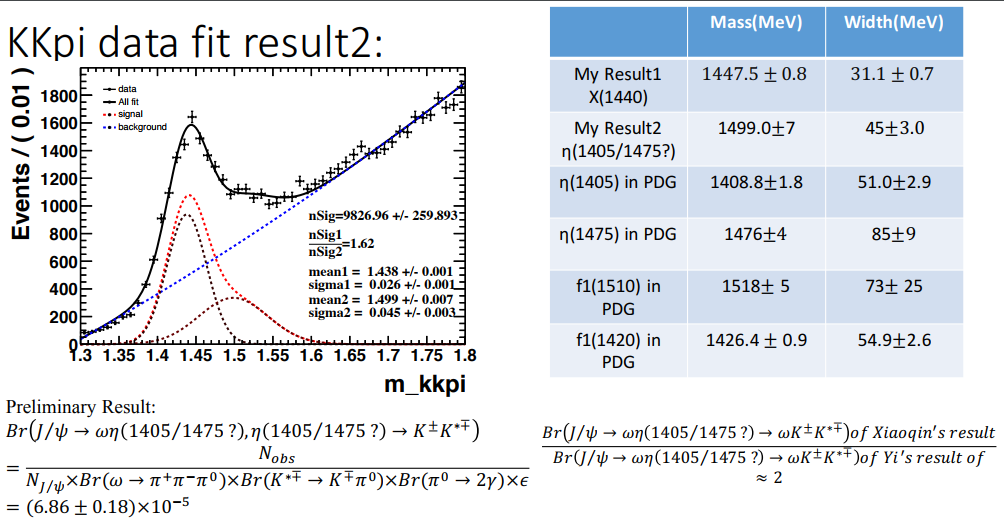 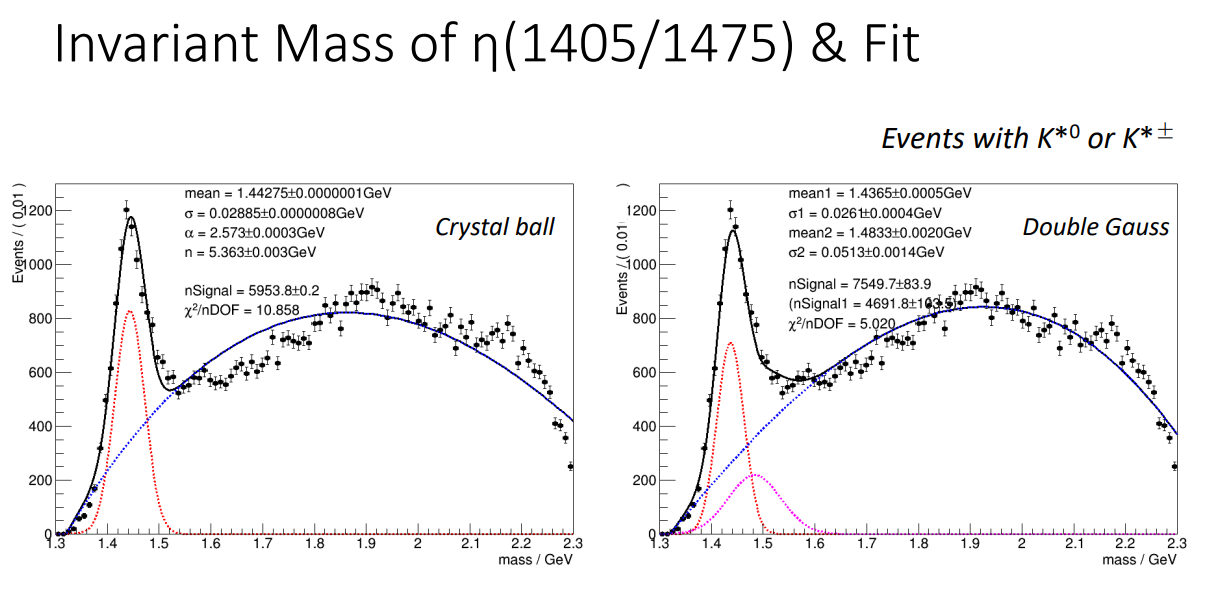 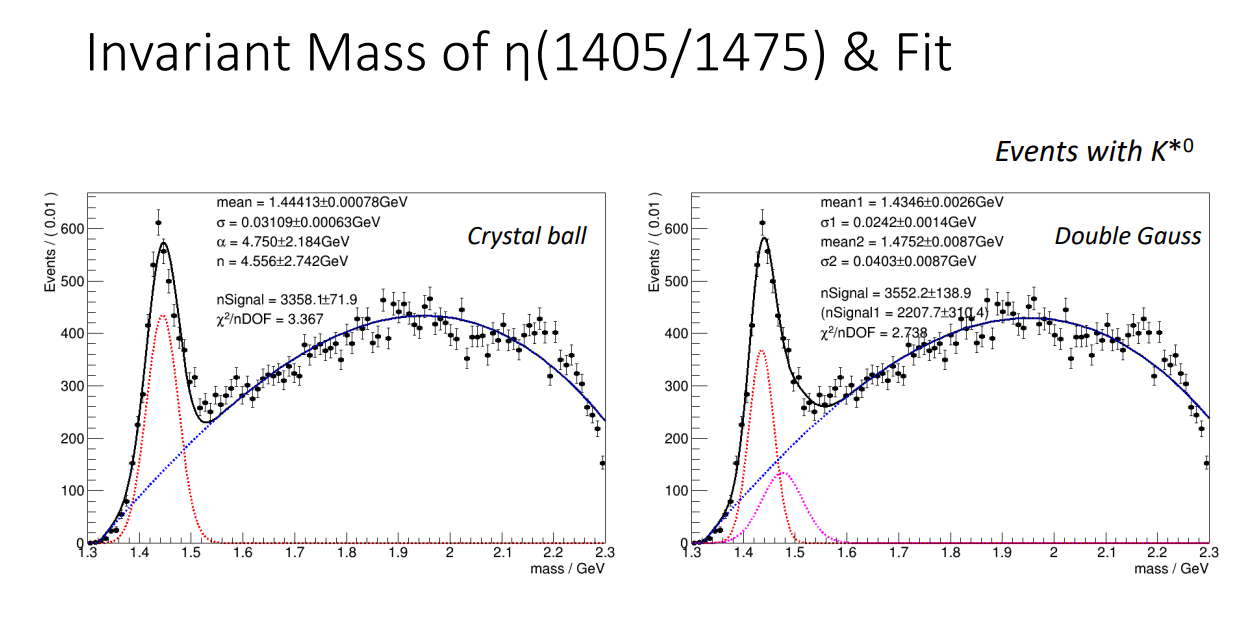 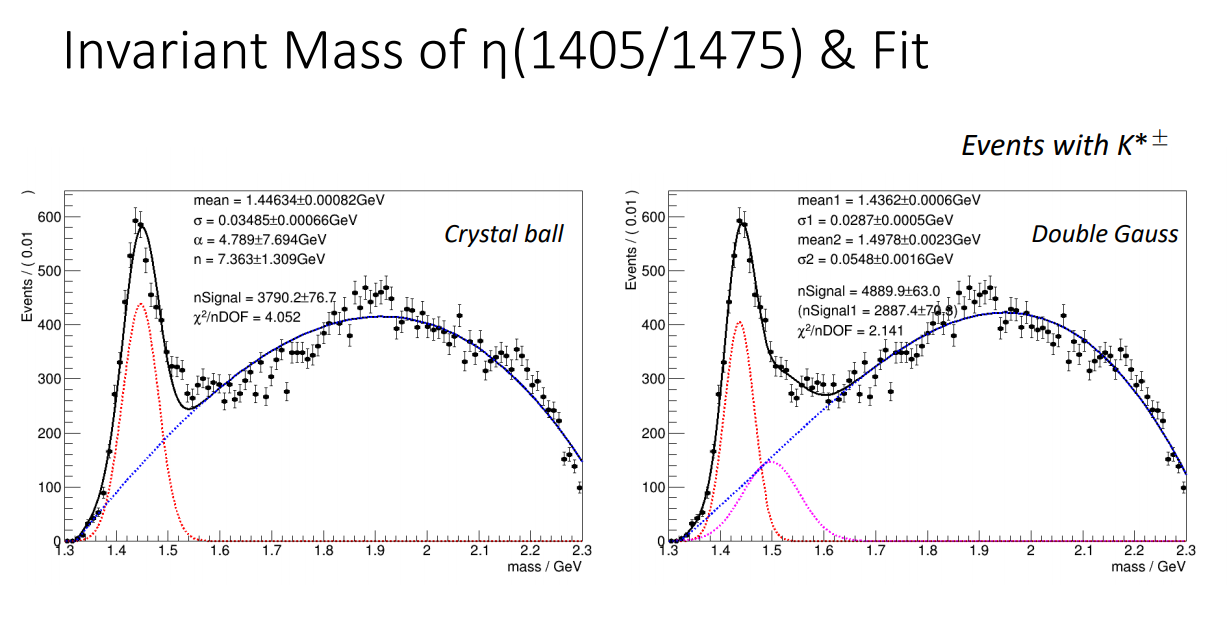 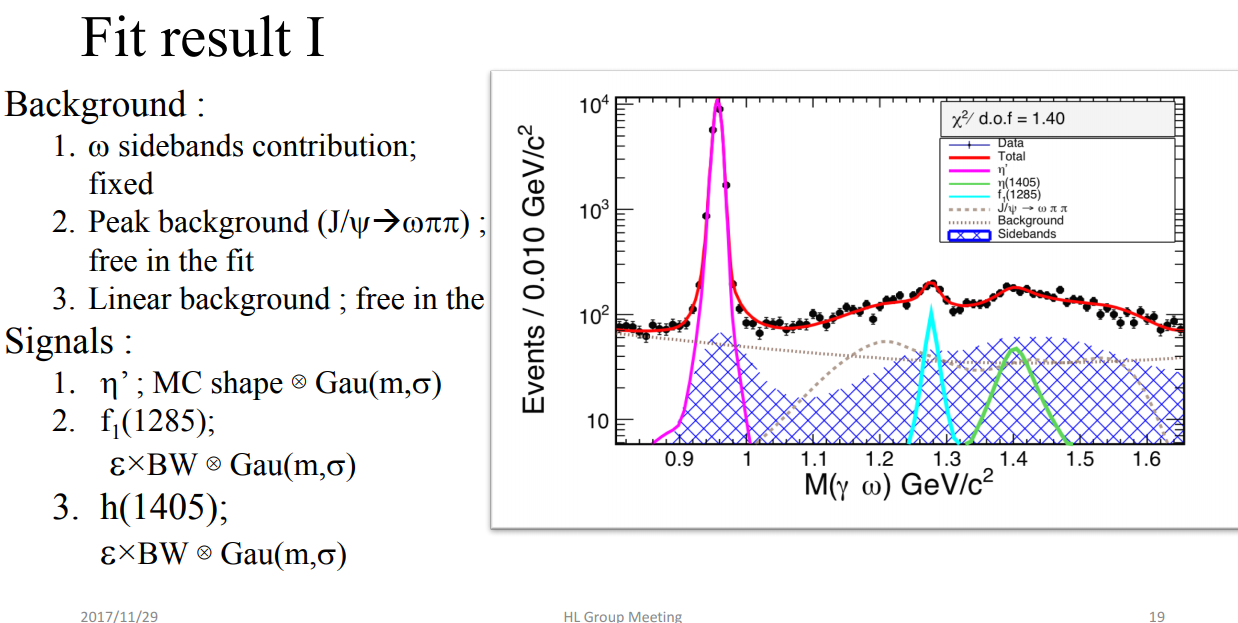 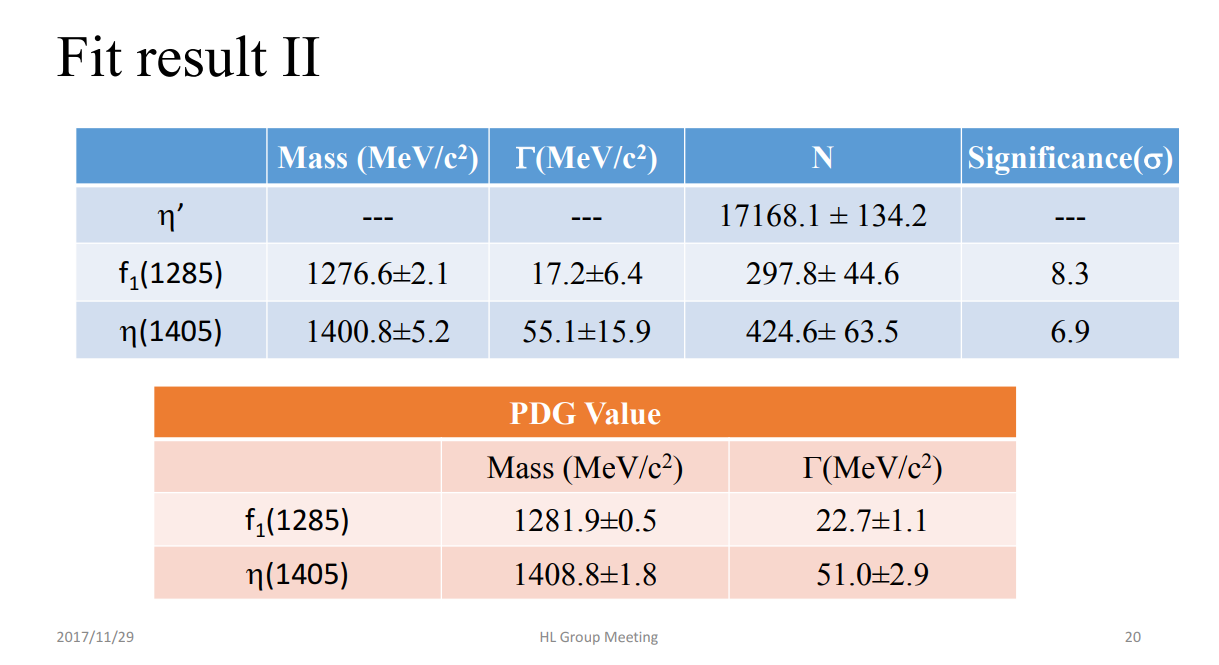 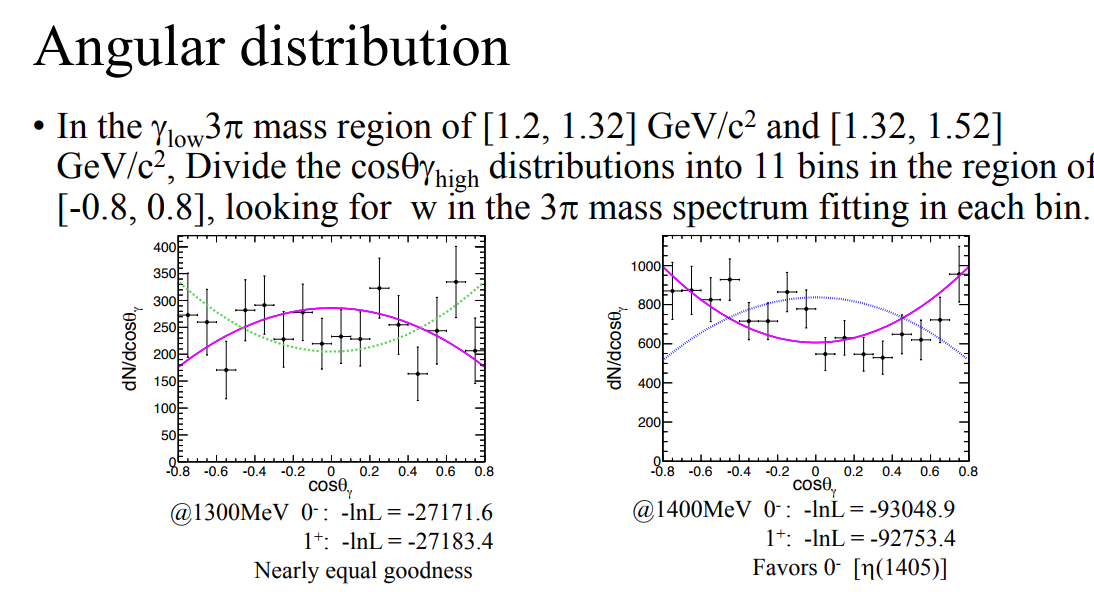